Graphs to show the effects of  Inhibitors on Enzyme Action
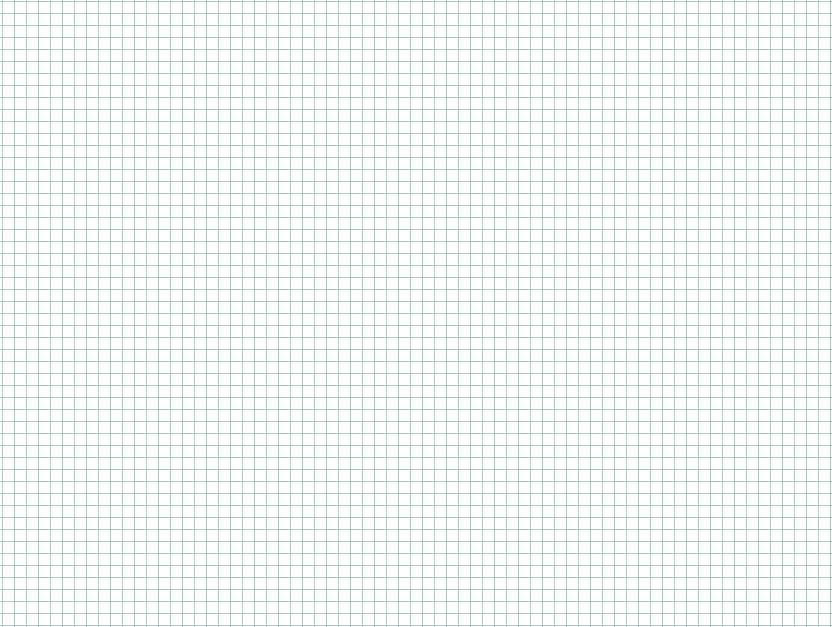 Rate of reaction
1
Substrate concentration
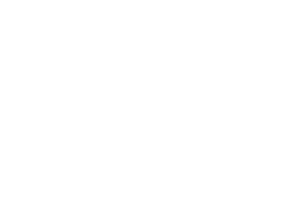 Forward
Explanation
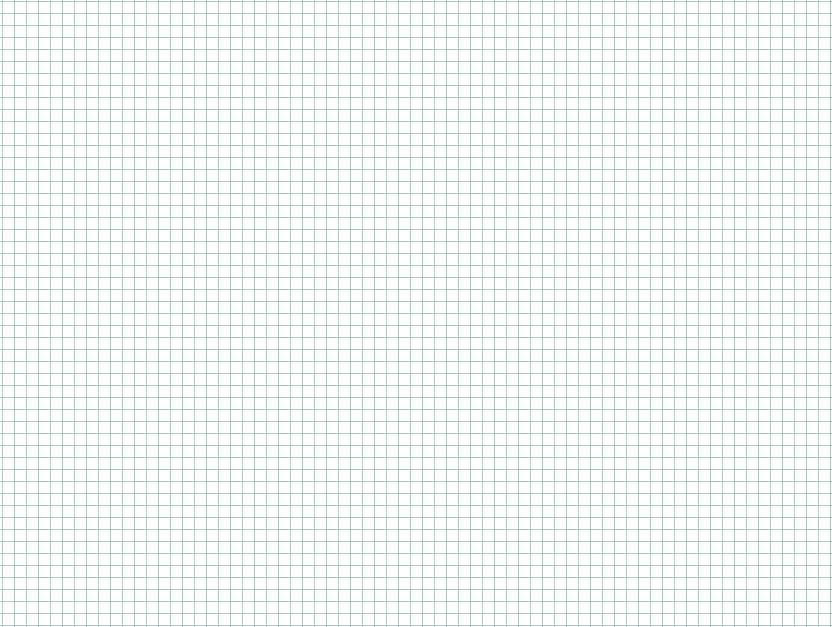 2
Rate of reaction
1
Substrate concentration
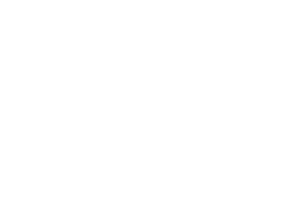 Forward
Every active site is saturated. The rate of the reaction is at its highest.
Close
Explanation
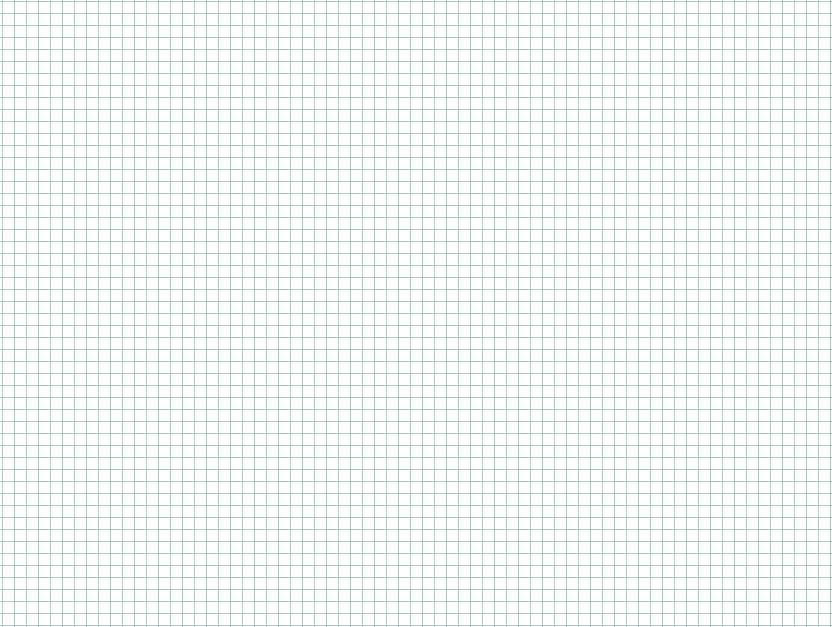 3
2
Rate of reaction
1
Substrate concentration
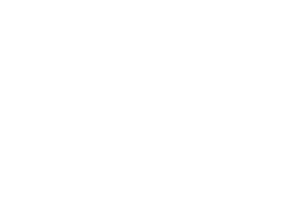 Forward
Every active site is saturated, so there is no increase in the rate of reaction.
Close
Example
Competitive 
Inhibitor
Revise
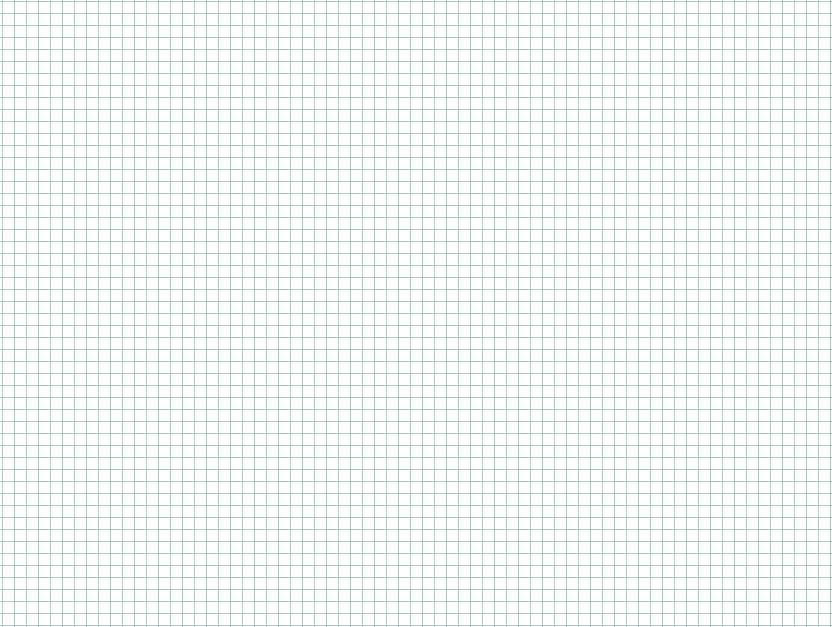 3
2
Rate of reaction
1
Substrate concentration
Non-competitive 
Inhibitor
Revise
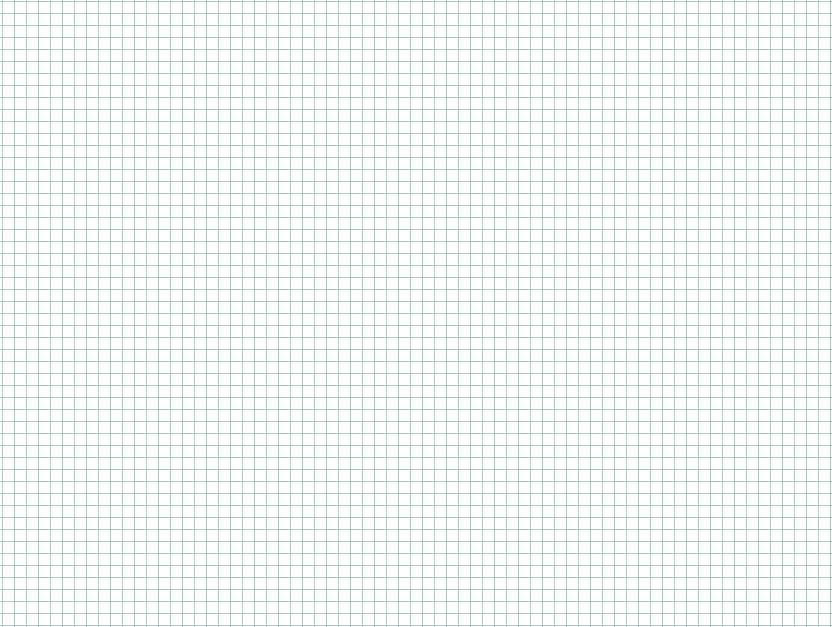 2
Rate of reaction
1
Substrate concentration
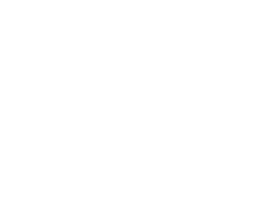 Forward
A competitive inhibitor binds to the enzyme’s active site, and slows down the process.
Close
Explanation
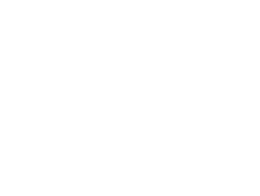 Forward
The substrate will soon find an active site. The effect of a competitive inhibitor is to slow down the process.
Close
Explanation
Revise
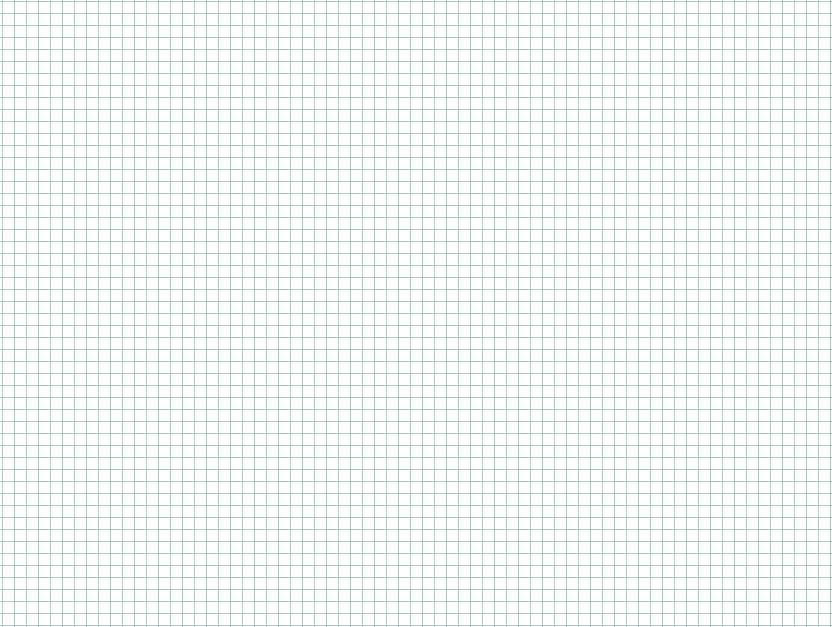 2
Rate of reaction
1
Substrate concentration
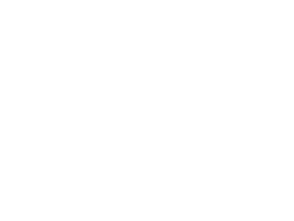 Forward
The shape of the active site changes because the non-competitive inhibitor has bound to an allosteric site; so preventing an enzyme-substrate complex from forming.
Close
Explanation
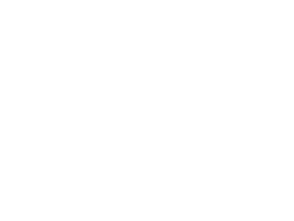 Forward
The reaction rate cannot reach the same point because the non-competitive inhibitors have changed the shape of some of the active sites.
Close
Explanation